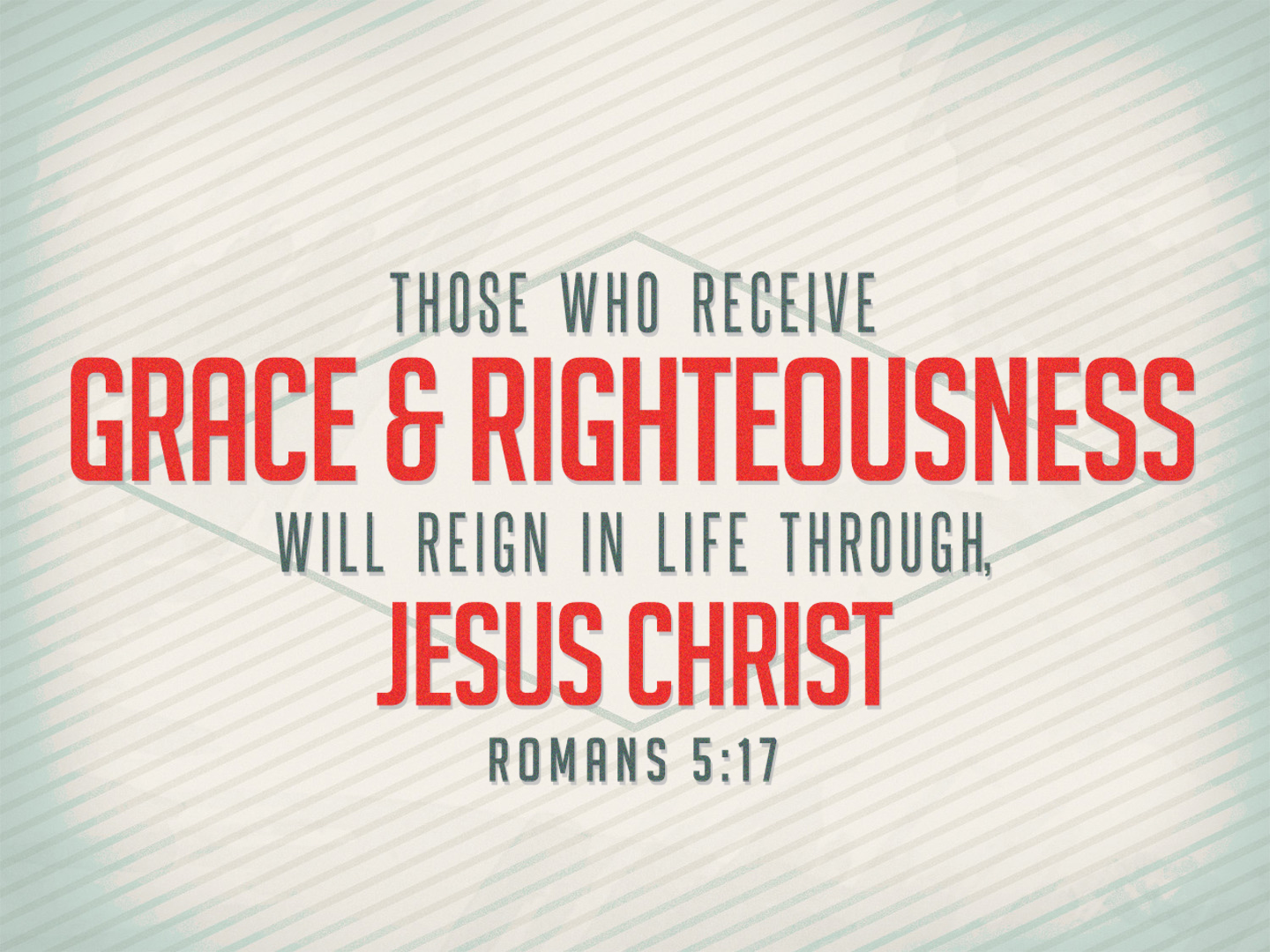 Grace & Righteousness
[Speaker Notes: Romans 5 celebrates God’s grace.  

First, Paul explains how we became recipients of God’s grace: By Faith.

Next, Paul gives the reasons Christians can find joy, standing in God’s grace.

Then, the impact of Adam’s sin and Christ’s Sacrifice are compared…

Paul shows that the impact of Christ’s sacrifice is superior – because when Adam brought sin into the world… every person who committed sin died spiritually.

But Christ brought righteousness into the world.]
Celebrating God’s Grace
“We have obtained our introduction by faith into this grace in which we stand…”
Romans 5:2
Because We Stand In God’s Grace:
We “exult in hope” 5:2 (Heaven)
We “exult in our tribulations” 5:3 (Growth)
We “exult in God” 5:11 (Reconciliation)
They Knew Adam’s Story: (vs 12-14)
One Man Introduced Sin, Then Death Reigned.
They Needed To Know Jesus’ Story: (vs 15-17)
One Man Introduced Grace, Now Life Reigns!
[Speaker Notes: Vs 17 – Receive God’s Grace….  We don’t earn it.  We don’t inherit it.  We don’t buy it.  We receive it.]
God’s Grace: His Unmerited Favor
We did not merit the action; He planned it before we existed.
“predestined” (vs. 5)
We did not merit the price; He gave it as a gift in spite of our sins.
“freely bestowed” (vs. 6, Romans 6:23)
We did not merit the means; He paid for our redemption with Jesus’ blood.
“His blood” (vs. 7)
We did not merit the amount; He gave it lavishly.
“lavished on us” (vs. 8)
[Speaker Notes: Rom 5:17 describes God’s grace as abundant.  We need to pause and appreciate just how powerful of a statement this is.  What is it that God is abundantly supplying to us?

It is His Unmerited Favor…  Ephesians 1:5-9

It is the result of HIS GOODNESS, HIS CHOICE, and HIS KIND INTENTIONS… He is gracious.


Summary: He decided to show us His grace, because of His grace, so that we would praise His grace, and receive His grace.
“adoption…intention…praise…redemption”]
God’s Grace Is Given ToProduce Righteousness…
Consider The Connection
“the gift of righteousness” Romans 5:17
“one act of righteousness” Romans 5:18
“many will be made righteous” Romans 5:19
“grace would reign through righteousness” Romans 5:20
God’s Grace Is Given ToProduce Righteousness…
Through Baptism, He Sets Us Free In Christ.
Romans 6:1-11
He Inspires Newly Found Loyalty.
Romans 6:12-14
He Encourages Us To Dedicate Ourselves As Slaves of Righteousness.
Romans 6:15-19
Our Choice Depends On The Abundant Grace God Is Extending!
Romans 6:20-24
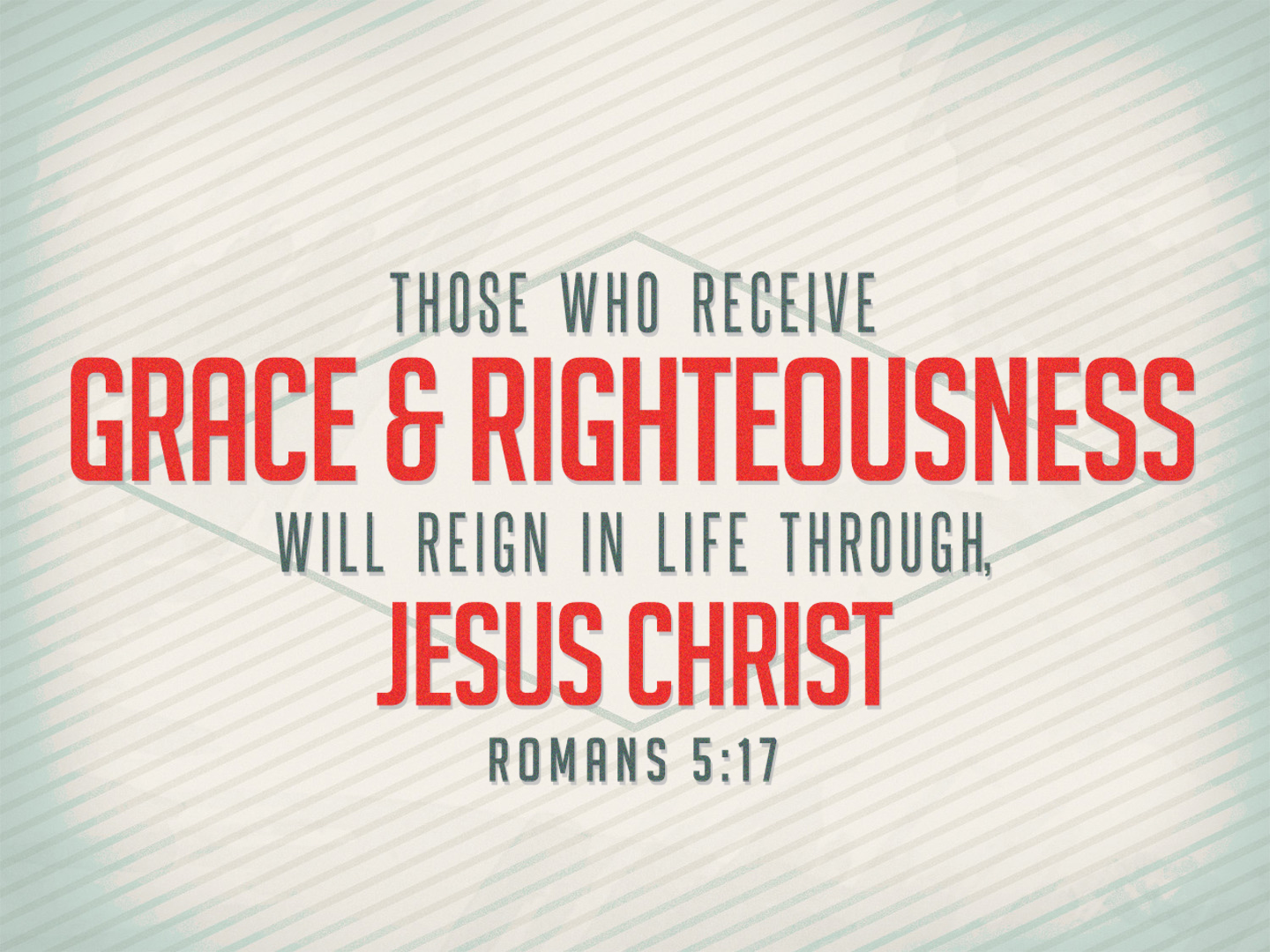 Grace & Righteousness